Каскад услуг для МСМ в связи с ВИЧ  и Оценка пробелов в финансировании
Инструменты, которые ЛГБТ сообщество может использовать для адвокации, лидерства и значимого участия в управлении программами охраны здоровья
Инструменты для адвокации, лидерства и участия в управлении
В рамках проекта «Право на здоровье» ЕКОМ разработал инструменты, позволяющие организациям ЛГБТ сообщества собирать качественные данные о доступности и качестве услуг, а также об эффективности гос. и других инвестиций в услуги профилактики и лечения ВИЧ среди МСМ и транс людей:

Каскад непрерывной помощи для МСМ в связи с ВИЧ  
Оценка пробелов в финансировании услуг профилактики и лечения ВИЧ среди МСМ и транс людей
Каскад услуг: цель и задачи
Цель: Усиление адвокационного и исследовательского потенциала организаций сообщества 
Задача 1 (программная): Повышение качества данных, используемых организациями сообщества для адвокации, а так же для планирования своей собственной работы.
Задача 2 (техническая): Дезагрегация данных о МСМ и транс людях из «общего» каскада лечения ВИЧ-инфекции (т.н. «90-90-90»)
Задача 3 (техническая): Попытка построения каскад профилактических услуг (или каскад для одной из наиболее важных услуг, такой как ДКП, например)
[Speaker Notes: В рамках работы, качеству данных уделялось отдельное внимание. Кроме того, что инструмент ставит жесткие критерии для качества данных, которые ложатся в основу каскада, одной из задач исследования является оценить доступность и качество имевшихся в стране на момент исследования данных об услугах для МСМ.
Мы уверены, что успешная адвокация может быть только на основе качественных данных.]
Каскад услуг: инструмент и работа в странах
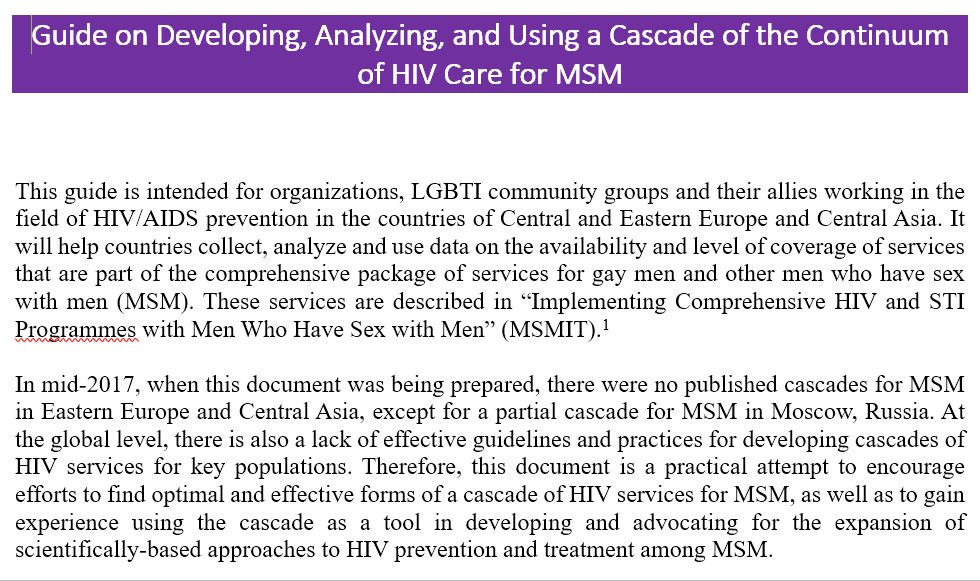 Подготовлено «Руководство по составлению, анализу и использованию каскада непрерывной помощи для МСМ в связи с ВИЧ»,
 Проведен тренинг национальных команд для сборки каскада,
Собраны данные в 5 странах: Армении, Беларуси, Грузии, Кыргызстане и Македонии
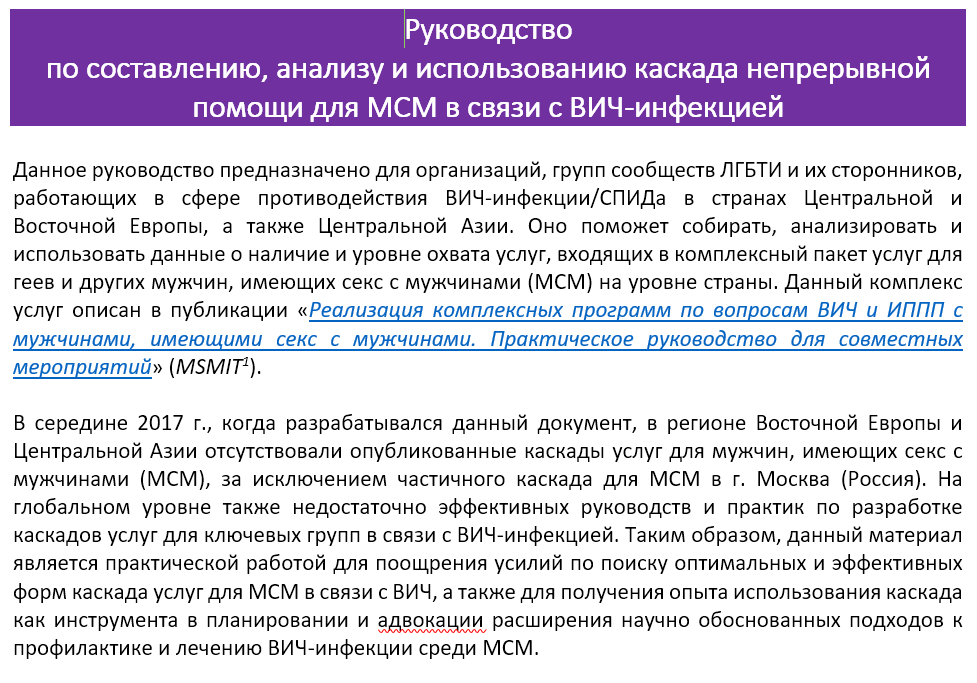 Каскад. Результаты: охват услугами
[Speaker Notes: Это сводная таблица основных показателей, из которых складывается каскад.
Далее, чтобы было удобнее, мы увидим эти данные в графическом виде.]
Каскад. Результаты: охват услугами
[Speaker Notes: Как видно, на данный момент, для большинства стран самой значительной является проблема привлечения МСМ к тестированию.

На остальных этапах каскада показатели значительно лучше, Так, в среднем примерно 70 процентов всех, МСМ, кто знает о своем положительном ВИЧ статусе, получают АРВ терапию, и более чем у 70% из получающих терапию достигнута неопределяемая вирусная нагрузка.
Исключение составляет лишь Армения, где, по данным Республиканского центра СПИД, оценочное число ВИЧ+ МСМ равно 100. Из них, информацию о своем ВИЧ статусе имеют 75 человек, получают АРВ терапию 55 человека, и у 39 достигнута неопределяемая вирусная нагрузка.]
Каскад. Результаты: МСМ в сравнении с др. группами (пример Грузии)
[Speaker Notes: Сравнивая доступность и эффективность услуг тестирования и лечения для разных групп, мы видим, что существенное отличие существует именно на этапе тестирования. То есть на том этапе, который считается «входом» в услуги лечения. И, похоже, этот вход для МСМ – закрыт.
При этом, конечно, важно отметить, что эта работа недостаточно эффективна для всех групп населения. То есть тут мы видим пример равенства в отсутствии доступа…]
Каскад. Результаты: качество данных
В странах есть базовые данные для формирования каскада, но могут отсутствовать данные, которые важные для анализа каскада: можно увидеть «провал» между этапами каскада, но сложно понять его причины.
При тестировании, МСМ часто скрывают от сотрудников медучреждений информацию о своем сексуальном поведении. То есть, реальный охват МСМ тестированием быть выше, чем показывает каскад. Но, если нет доверительных отношений, качество услуг может быть невысоким, что может вести к позднему началу лечения и рискам для приверженности к лечению.
Не всегда соблюдается процедура проведения IBBS. Есть случаи, когда к исследованию, в качестве МСМ, привлекаются мужчины, не практикующие секс с мужчинами.
Оценка численности МСМ в странах не всегда проводится в соответствии с международными рекомендациями. Процесс не всегда прозрачен. Часто, у сообщества нет возможности значимо участвовать.
Часть МСМ, например внутр. и внеш. мигранты, не обращаются за помощью по месту фактического проживания, в том числе за тестированием, в силу того, что не имеют прав на бесплатную помощь. Это может искажать все данные, начиная с оценки численности.
Данных о транс людях почти нет.
Каскад: что дальше?
Региональный обзор на основе национальных отчетов, включая каскады профилактических услуг, которые сделали в части стран.
Изучение полученного опыта для «полировки» инструмента.
Планирование повторного исследования и технической помощи организациям для его проведения.
Оценка пробелов в финансировании: инструмент и план работы
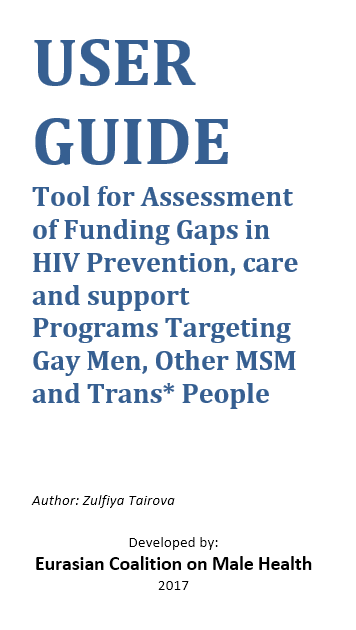 Цель: оценить объем средств, недостающих для обеспечения МСМ и транс людей комплексными и качественными услугами на основе рекомендаций ВОЗ. Тем самым можно будет оценить, насколько эффективно правительство инвестирует в национальные действия для противодействия ВИЧ-инфекции.
Метод: сбор и анализ имеющихся в странах данных о стоимости услуг (на 1 клиента) и анализ недостающего финансирования на основе данных о размере социальной группы и информации о существующем финансировании.
Инструмент разработан. Проведен тренинг для национальных команд по сбору данных и подготовке отчета. 
Данные собираются (готовы 3 национальных отчета). После завершения работы в странах, будет подготовлен региональный обзор.
Спасибо за ваше участие!
Геннадий Рощупкин, ЕКОМ,
Координатор по развитию систем здоровья сообществ,

www.ecom.ngo
www.facebook.com/ecom.ngo/